Part of technical assistance to the Association of State and Territorial Health Officials
Special Thanks
Association of State and Territorial Health Officials (ASTHO)
Ericka McGowan
Jim Blumenstock
ASTHO Zika Task Force

National Public Health Information Coalition (NPHIC)
Laura Espino
Tom Schafer
NPHIC membership

Centers for Disease Control and Prevention (CDC)
Travelers Health Communication Team
JIC Research Team
JIC Content Team
Pregnancy and Birth Defects Task Force

SSRS
Eran Ben-Porath
Linda Lomelino
Rebecca Sevem
Sexual Transmission Team
Policy and Partnerships Team
Vector Control Team
Office of the Associate Director for Communication
Goals & Research Questions
Goals:
To support communications to key group: travelers
At risk of contracting Zika virus and spreading Zika virus
Very little is known about their behaviors and decision-making

Research Areas & Questions
Information Environment: 
How much information have travelers heard?
Do they trust the information?
Has the information motivated them to act? 
Knowledge and Risk Perception: 
What do travelers know about Zika virus and prevention?
What level of risk do travelers associate with Zika virus? 
 
Behaviors and Barriers:
How have travelers persisted in and shifted their travel plans?
What preventive behaviors have travelers adopted during travel? After travel? 
What are the barriers to adopting those behaviors?
Methodology Summary
Adult (18+) travelers to Zika-affected areas 
Visited country, territory or state with a travel notice or special travel consideration issued by CDC prior to the time of travel 
Travel since March 1, 2016 (including Miami, FL since August 1, 2016)
Low-prevalence population  two-stage online sample
Core: from randomized, nationally representative sample; weighted on key demographics to census
Supplemental sample: travelers and non-English speakers; weighted to match probability sample
Timing: December 1-23, 2016
Sample size: 1285
Languages: English, Spanish, Portuguese and Haitian Creole
Please note: Numbers may not add to total or 100% due to rounding. Numbers in this presentation may be refined through further analyses.
Demographics
Gender
Age
Race/Ethnicity
Income
Education
Information Environment
Half of Travelers Saw Travel-Related Prevention Information
% saying, before trip, they heard or saw information about how to 
protect themselves or other travelers from Zika virus
Yes, heard or saw information
No, did not hear or see information
n=1285
[Speaker Notes: Q22 - Before your trip, did you hear or see any information about how to protect yourself or other travelers from Zika virus?]
News and Internet are Top Channels forTravel-Related Prevention Information
% saying they heard information about how to protect themselves or other travelers from Zika virus from… (among those who say they had heard or seen information)
Television or radio news
Internet, other than social networking sites
Newspapers
Social networking sites
Television or radio advertisements
Posters or billboards
Airline magazines
Workplace
Shopping mall
SMS or text messages
n=741
Community event
[Speaker Notes: Q24 - From which, if any, of the following  sources did you hear or see information about how to protect yourself or other travelers from Zika virus?]
CDC is Top Source ofTravel-Related Prevention Information
% saying they heard information about how to protect themselves or other travelers from Zika virus from… (among those who say they had heard or seen information)
Centers for Disease Control and Prevention (CDC)
Friends or family members
Florida Department of Health*
World Health Organization (WHO)
U.S. Department of State
Their state public health department
Their local public health department
Doctor or child’s doctor
March of Dimes
*Among those who traveled to Miami, FL n=260
n=741
[Speaker Notes: Q23 - From which, if any, of the following organizations or people did you hear or see information about how to protect yourself or other travelers from Zika virus?]
Trust in Public Health Organizations At All Levels is Highfor Information About Zika Virus
% saying they trust information about the outbreak that comes from each institution…
Centers for Disease Control and Prevention (CDC)
(86%)
(83%)
Doctor or child’s doctor
(82%)
World Health Organization (WHO)
(82%)
Florida Department of Health*
Their state public health department
(82%)
Their local public health department
(81%)
(78%)
U.S. Department of State
*Among those who traveled to Miami, FL n=449
n=1285
March of Dimes
(64%)
[Speaker Notes: Q26A-H - How much do you trust information about Zika virus from…]
Knowledge and Gaps
Most Know About Mosquito Transmission,Not Sexual Transmission
% saying a person can get infected with Zika virus…
Through mosquito bites
Through blood transfusions
Through vaginal or anal sex without a condom
Through oral sex without a condom or dental dam
Through contact with urine or saliva of someone who has Zika virus
By being sneezed or coughed on by someone who has Zika virus
n=1285
[Speaker Notes: Q10 - To the best of your knowledge, can a person get infected with Zika virus in each of the following ways? Can a person get infected…]
Most Know Prevention Measures Related toMosquito Transmission
% saying a person can protect themselves from getting Zika virus by…
Avoiding travel to places where Zika virus is present
Using insect repellent when going outdoors
Wearing long-sleeved shirts and long pants 
when going outdoors
Eliminating standing water from the house and yard
Using screens on open doors or windows, 
or use air conditioning
Consistently using condoms during sex
Washing hands
Avoiding people who are coughing and sneezing
Avoiding having sex
Wearing a mask
n=1285
Avoiding unpasteurized meat and milk products
[Speaker Notes: Q15 - Through which of the following ways, if any, can a person protect themselves from getting Zika virus?]
Many Unsure About Asymptomatic Transmission
% saying, in order to spread Zika virus, a person…
Does NOT need to show symptoms
Does need to show symptoms
31%
Don’t know
n=1285
[Speaker Notes: Q11 - To the best of your knowledge, in order to spread Zika virus, does a person need to show symptoms or can a person spread Zika virus without showing symptoms?]
Risk Perception
Concern About Zika Virus Infection During Travel is Low
% saying, during their stay in their destination, they were concerned they or someone traveling with them would get infected with Zika virus
Very concerned
Somewhat concerned
Not very concerned
Not at all concerned
n=1285
[Speaker Notes: Q32 - During your stay in [PLACE], overall, how concerned were you that (you/you or someone traveling with you) would get infected with Zika virus?]
Persistence and Changesin Travel Plans
Sizable Share Unaware of Zika Cases in Destination
% saying, as far as they knew before the trip, there were cases of Zika virus in their destination
A lot of cases
A few cases
No cases
Have not heard of Zika virus
n=1285
[Speaker Notes: Q19 - As far as you knew before your trip, were there…]
Reasons to Visit Areas with Zika Cases IncludePull Factors and Limited Concern
% saying reasons for taking trip despite Zika cases in their destination were…
(among those who say there were cases of Zika virus in their destination)
Really wanted to go to destination
Did not think there would be a lot of mosquitoes in specific locations/sites I planned to visit
Did not think Zika virus would be that serious for me even if I got infected
Had family commitments in destination
Did not want to lose money already spent on trip
Thought I could prevent mosquito bites
Did not want to disappoint people I was traveling with
Had to go for work or business
Did not want to disappoint people I was visiting in destination
n=894
Thought the Zika virus outbreak would be 
over by the time I was there
[Speaker Notes: Q20 - People take trips to places where there are cases of Zika virus for different reasons. What were the reasons you went to [PLACE] despite the Zika cases?]
Mosquito-Related BehaviorsDuring Travel
Few Used Insect Repellent ‘All the Time’
% saying, during their stay, they used insect repellent outdoors…
All the time
Most of the time
About half the time
Not very often
Never
n=1285
[Speaker Notes: Q33 - During your stay in [PLACE], how often did you use insect repellent outdoors?
Q34 - Was protecting yourself from Zika virus a major reason, a minor reason, or not a reason at all that you used insect repellent outdoors all the time?]
Low Perceived Risk is Top Reasonfor Not Using Insect Repellent
% saying reasons for not using insect repellent outdoors all the time were… 
(among those who say they did not use it all the time)
Was not in places with a lot of mosquitoes
Don’t like the way insect repellent smells or feels
Too difficult to remember to put on insect repellent
Insect repellent is too much of a bother
Difficult to bring insect repellent on flights
Didn’t know this was a way to protect against Zika virus
Insect repellent does not work well
Insect repellent is too expensive
n=935
[Speaker Notes: Q35 – There are lots of reasons people may not use insect repellent outdoors all the time. What are the reasons that you did not use it outdoors all the time in [PLACE]?]
Few Wore Long-Sleeved Shirts & Pants ‘All the Time’
% saying, during their stay, they wore both long-sleeved shirts and pants when outdoors…
All the time
Most of the time
About half the time
Not very often
Never
n=1285
[Speaker Notes: Q39 - During your stay in [PLACE], how often did you wear both long-sleeved shirts and pants when you were outdoors?
Q40 - Was protecting yourself from Zika virus a major reason, a minor reason, or not a reason at all that you wore both long-sleeved shirts and long pants outdoors all the time?]
Physical Comfort is Top Reason for Not Wearing Long-Sleeved Shirts and Pants
% saying reasons for not wearing both long-sleeved shirts and pants all the time when outdoors were… (among those who say they did not wear both all the time)
It was too hot
Was not in places with a lot of mosquitoes
Long-sleeved shirts and pants are 
uncomfortable
Wanted to get a tan
Few people in destination wear long-sleeved
shirts & pants
Didn’t know this was a way to protect against Zika virus
Long-sleeved shirts and pants 
do not look good
Long-sleeved shirts and pants take up too much room in my suitcase
n=1060
[Speaker Notes: Q41 - There are lots of reasons people may not wear long-sleeved shirts and long pants outdoors all the time. What are the reasons you did not do this all the time in [PLACE]?]
Condom UseDuring Travel
Small Share Used Condoms ‘Every Time’
% saying, during their stay, they used condoms during sex…
(among those who say they were with a sexual partner during the trip)
Every time
Most of the time
About half the time
Not very often
Never
Did not have sex during the trip
n=917
[Speaker Notes: Q42 - During your trip, how often did you use condoms during sex?
Q43 - Was protecting yourself from Zika virus a major reason, a minor reason, or not a reason at all that you used condoms every time?]
Misunderstanding of Risk isTop Reason for Not Using Condoms
% saying reasons for not using condoms every time were…
(among those who say they did not use them every time)
I am in a committed relationship
Did not think I/my partner was infected with Zika virus
I/My partner was not pregnant
Used another kind of contraception/birth control
Didn’t know Zika virus could be transmitted through sex
Condoms are uncomfortable/decrease sexual pleasure
My partner does not like to use condoms
Condoms are too much of a bother
I/My partner wanted to get pregnant
Religious reasons
I could not get condoms
n=478
Condoms are too expensive
[Speaker Notes: Q44 - There are lots of reasons people may not use condoms every time they have sex. What are the reasons you did not use them every time in [PLACE]?]
After-Travel Response
Few Concerned About Spreading Zika Virus After Trip
% saying, after their trip, they were concerned they could spread Zika virus to other people
Very concerned
Somewhat concerned
Not very concerned
Not at all concerned
n=1285
[Speaker Notes: Q46 - After your trip, how concerned were you that you could spread Zika virus to other people?]
Reasons for Not Being Concerned about Spreading Zika Linked to Perceived Low Risk of Infection
% saying reasons they were not concerned about spreading Zika virus after returning home were…
(among those who say they were not very or not at all concerned)
Did not think I was infected
Did not get many/any mosquito bites
Was not concerned about Zika virus in destination 
to begin with
Did not have any symptoms of Zika virus
Took precautions to protect myself against Zika virus during the trip
There are no/few mosquitoes where I live at that time of year
Was not having sex with anyone who was pregnant or thinking about becoming pregnant
Was too busy to be concerned
Zika virus is not transmitted directly from 
one person to another
n=1009
[Speaker Notes: Q47 - Many people traveling to [PLACE] may not be concerned about spreading Zika virus after they return home. What were the reasons you were not concerned?]
Few Aware of After-Travel Recommendations
% saying they had heard or seen any of the following precautions people can take 
to prevent spreading Zika virus after a trip
See a doctor if you have symptoms of Zika virus
Men should use a condom every time during sex or abstain from sex for at least 6 months after travel to an area with Zika virus
Women should use a condom every time during sex or abstain from sex for at least 8 weeks after travel to an area with Zika virus
Use insect repellent for 3 weeks after travel to an area with Zika virus
n=1285
[Speaker Notes: Q48 - Had you heard or seen any of the following specific precautions people can take to prevent spreading Zika virus to other people after a trip?]
Few Used Insect Repellent After Trip ‘All the Time’
% saying, in the three weeks after returning home or since returning home 
(if less than three weeks), they used insect repellent outdoors…
All the time
Most of the time
About half the time
Not very often
Never
n=864
[Speaker Notes: Q49 - (In the time since you returned home/In the three weeks after you returned home), how often did you use insect repellent outdoors?
Q50 - Was preventing spreading Zika virus a major reason, a minor reason, or not a reason at all that you used insect repellent all the time?]
Few Used Condoms or Abstained After Trip ‘The Whole Time’
% saying they used condoms during sex or abstained from sex for…
(among those who say they were with a sexual partner after the trip)
Eight weeks/since home (women)
6 months/since home (men)
The whole time
The whole time
Most of the time
Most of the time
About half the time
About half the time
Not very often
Not very often
Never
Never
n=954 (women n=437, men n=517)
[Speaker Notes: Q52 - (In the time since you returned home/In the eight weeks after you returned home), how often did you use condoms during sex or abstain from sex? 
Q53 - Was preventing spreading Zika virus to other people a major reason, a minor reason, or not a reason at all that you used condoms or abstained from sex during this time?]
Travelers in High-risk Households
% saying someone in household was pregnant or considering pregnancy at time of trip
[Speaker Notes: Q100 - As far as you know, was anyone in your household pregnant or considering getting pregnant at the time of your trip to [PLACE]?]
Travelers in High-Risk Households More Concerned About Zika Virus Infection
% saying, during their stay in their destination, they were very or somewhat concerned 
they or someone traveling with them would get infected with Zika virus
All travelers
n=1285
Travelers of reproductive age
n=697
Female travelers of reproductive age
n=323
Travelers in high-risk HHs*
n=72
*Travelers in households with a woman pregnant or considering pregnancy at time of trip
[Speaker Notes: Q32 - During your stay in [PLACE], overall, how concerned were you that (you/you or someone traveling with you) would get infected with Zika virus?]
Travelers in High-Risk Households More Likely to See Travel-Related Prevention Information
% saying, before trip, they heard or saw information about how to 
protect themselves or other travelers from Zika virus
Yes, heard or saw information
Travelers in high-risk HHs*
Other travelers
Travelers in high-risk HHs*
Other travelers
No, did not hear or see information
*Travelers in households with a woman pregnant or considering pregnancy at time of trip
Travelers in high-risk households* n=72; Other travelers n=1213
[Speaker Notes: Q22 - Before your trip, did you hear or see any information about how to protect yourself or other travelers from Zika virus?]
Travelers in High-Risk Households More Likely to Name Nearly ALL Modes of Transmission
% saying a person can get infected with Zika virus…
Travelers in high-risk households*
Through mosquito bites
≈
87%
Through blood transfusions
74%
Through vaginal or anal sex without a condom
73%
Through oral sex without a condom or dental dam
57%
Through contact with urine or saliva of someone who has Zika virus
44%
By being sneezed or coughed on by someone who has Zika virus
46%
*Travelers in households with a woman pregnant or considering pregnancy at time of trip
n=1285; travelers in high-risk households* n=72
[Speaker Notes: Q10 - To the best of your knowledge, can a person get infected with Zika virus in each of the following ways? Can a person get infected…]
Travelers in High-Risk Households More Likely to Adopt Key Behaviors During Trip
% saying, during their stay, they…
Used insect repellent outdoors all the time
Travelers in high-risk HHs*
Other travelers
Travelers in high-risk HHs*
Other travelers
Wore both long-sleeved shirts and pants when outdoors all the time
Used condoms during sex every time (among those who had a sexual partner during trip)
Analysis not possible (sample size of travelers in high-risk households too small)
*Travelers in households with a woman pregnant or considering pregnancy at time of trip
Travelers in high-risk households* n=72; Other travelers n=1213
[Speaker Notes: Q33 - During your stay in [PLACE], how often did you use insect repellent outdoors?
Q36A-B - Did the insect repellent you did use contain...
Q39 - During your stay in [PLACE], how often did you wear both long-sleeved shirts and pants when you were outdoors?
Q42 - During your trip, how often did you use condoms during sex?]
Travelers in High-Risk Households More Likely to be Concerned About Spreading Zika Virus After Trip
% saying, after their trip, they were very or somewhat concerned 
they could spread Zika virus to other people
All travelers
n=1285
Travelers of reproductive age
n=697
Female travelers of reproductive age
n=323
Travelers in high-risk HHs*
n=72
*Travelers in households with a woman pregnant or considering pregnancy at time of trip
[Speaker Notes: Q46 - After your trip, how concerned were you that you could spread Zika virus to other people?]
Travelers in High-Risk Households NOT More Likely to Be Aware of ALL After-Travel Recommendations
% saying they had heard or seen any of the following precautions 
people can take to prevent spreading Zika virus after a trip
Travelers in high-risk households*
See a doctor if you have symptoms of Zika virus
≈
55%
Men should use a condom every time during sex or abstain from sex for at least 6 months after travel to an area with Zika virus
≈
29%
Women should use a condom every time during sex or abstain from sex for at least 8 weeks after travel to an area with Zika virus
≈
25%
Use insect repellent for 3 weeks after travel to an area with Zika virus
43%
*Travelers in households with a woman pregnant or considering pregnancy at time of trip
n=1285; travelers in high-risk households* n=72
[Speaker Notes: Q48 - Had you heard or seen any of the following specific precautions people can take to prevent spreading Zika virus to other people after a trip?]
Travelers in High-Risk Households More Likely to Adopt Key Behaviors After Trip
% saying, after their trip, they…
Used insect repellent all the time for 3 weeks/since returning home (if less than 3 weeks)
Travelers in high-risk HHs*
Other travelers
Travelers in high-risk HHs*
Other travelers
n=72
n=1213
Used condoms during sex or abstained from sex the whole time for 8 weeks (women)/
6 months (men)/ since returning home (among those who had a sexual partner during trip)
n=69
n=885
*Travelers in households with a woman pregnant or considering pregnancy at time of trip
[Speaker Notes: Q46 - After your trip, how concerned were you that you could spread Zika virus to other people? 
Q49 - (In the time since you returned home/In the three weeks after you returned home), how often did you use insect repellent outdoors?
Q52 - (In the time since you returned home/In the eight weeks after you returned home), how often did you use condoms during sex or abstain from sex?]
Takeaways
Takeaways
Strong opportunity for enhanced communications:
Public health agencies at state/local level and CDC are well trusted on this issue

Mixed behavioral response to date:
During travel:
Most commonly adopted behavior during travel is use of mosquito repellent
Modest condom use/selective abstinence during travel
Limited use of long-sleeves and pants during travel
Post-travel: Limited response post-travel for repellent or condom use/abstinence
Greater receptivity among high-risk households

Key challenges:
Low perceived risk of contracting virus
Low perceived risk of spreading virus
Information gaps about sexual transmission
Some desired behaviors are difficult to motivate in the travel context
Limited familiarity with post-travel recommendations
Action Steps:Enhancing Communications to Travelers
Increase awareness of post-travel recommendations
Especially important for more-motivated travelers in high-risk households
Address low perceived risk of contracting/spreading virus
Especially among travelers outside high-risk households who can transmit it to mosquitoes at home
Increase awareness of sexual transmission across the board
Focus on behaviors that are easier to motivate during travel – e.g., insect repellent available in easy packaging
Communicate with more than facts – seek to motivate
Harvard Opinion Research Program
Gillian K. SteelFisher, Research Scientist and Deputy Director of HORP 
Robert J. Blendon, Professor of Health Policy and Political Analysis and Executive Director of HORP 
Hannah Caporello, Program Manager
William Lodge II, Research Assistant

Harvard Opinion Research Program (HORP)
Harvard T.H. Chan School of Public Health
677 Huntington Avenue
Boston, MA 02115
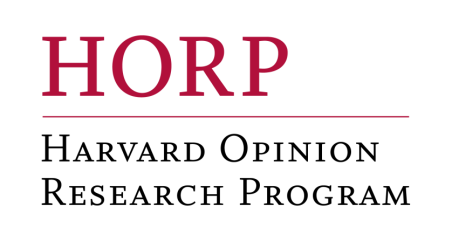 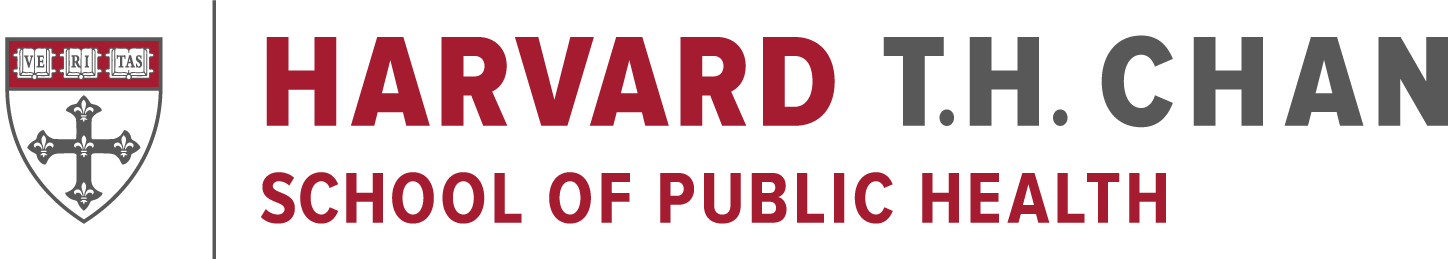 Appendix AZika-Affected Areas Qualifying for Past Travelers
Each country, territory or state had a travel notice or special travel consideration issued by CDCsince March 1, 2016 or August 1, 2016 in the case of Miami, FL.

North America: Mexico or Miami, FL (travel since August 1, 2016)
The Caribbean: Aruba, Barbados, Bonaire, Curaçao, Dominican Republic, Guadeloupe, Haiti, Jamaica, Martinique, Puerto Rico, Saint Martin, Saint Vincent and the Grenadines, Sint Maarten, Trinidad and Tobago, US Virgin Islands
Central America: Cost Rica, El Salvador, Guatemala, Honduras, Nicaragua, Panama
South America: Bolivia, Brazil, Colombia, Ecuador, French Guiana, Guyana, Paraguay, Suriname, Venezuela
Pacific Islands: American Samoa, Marshall Islands, New Caledonia, Samoa, Tonga








Reference wwwnc.cdc.gov/travel/page/zika-travel-information